The A-Level Mindset
How to be successful at A-levels
Have a go at the puzzles ……..
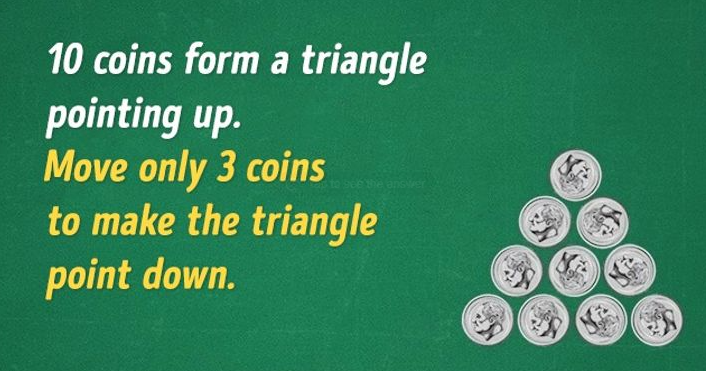 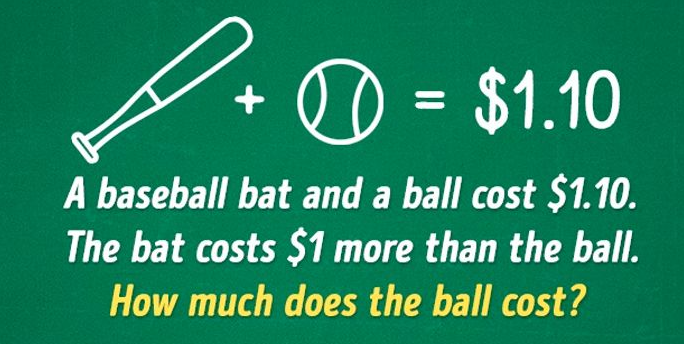 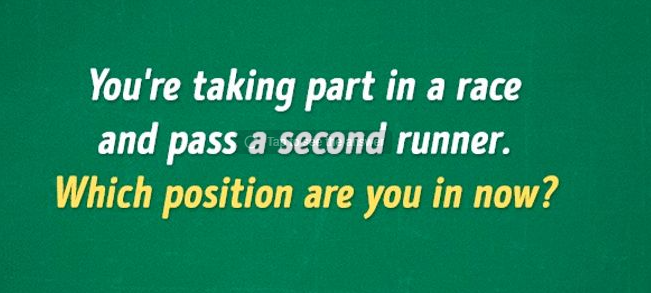 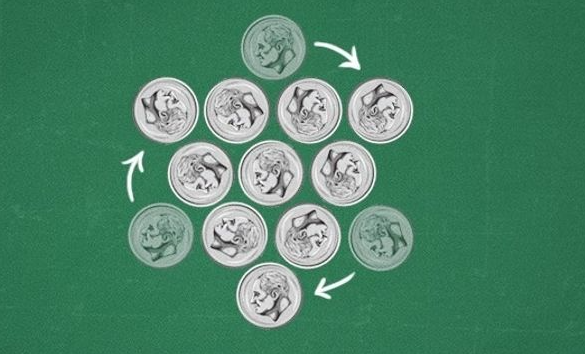 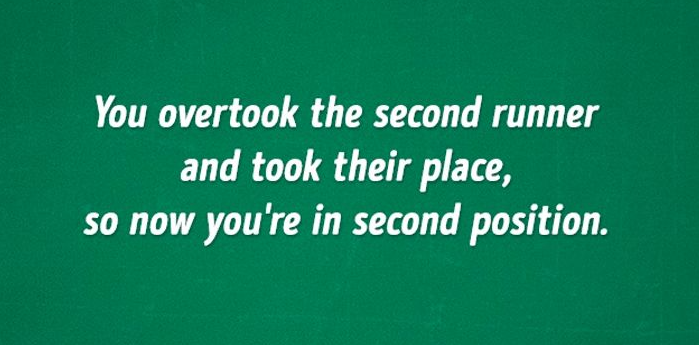 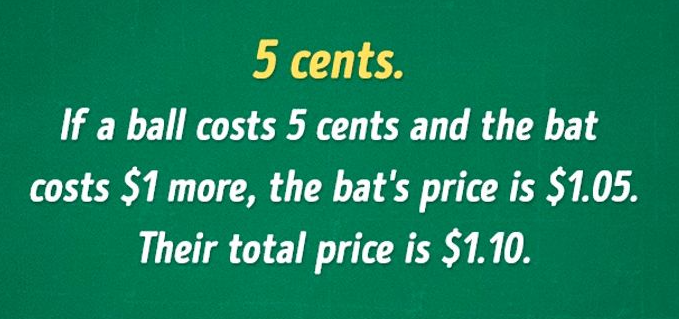 How did you get on?
Attitude – attitude is a settled way of thinking.
[Speaker Notes: You have decided to come into the 6th Form at Bishop Stopford School. Why?  Speed dating.  You will have 30 seconds to answer the question that appears and then you must listen while you ‘date’ answers the next question.]
It means…….
Fixed or Growth Mindset
Students with a fixed mindset are unable to thrive under challenging conditions.
Developing a Growth Mindset
https://www.youtube.com/watch?v=2nF90sAW-Yg

7 minutes
Response to challenge or difficulty
How do you respond to failure – give up or go and do something to make you more successful next time?
Attitude – Stopping Negative Thoughts (page 20-21)
Read through these either on your own or with a partner. Do any apply to you?

Try and reframe your thinking.
Response to challenge or difficulty
Falling forwards – failure needs to accelerate progress.
Attitude – Falling Forwards (page 22)
Falling Backwards

Blaming others
Repeating the same mistakes
Expecting never to fail
Being limited by past mistakes
Withdrawal of effort
Falling Forwards

Taking responsibility
Learning from each mistakes
Knowing failure is part of the process
Maintaining a positive attitude
Taking new risks
Persevering
Resilience and Grit
Resilience is the ability to deal effectively with stress.
You have to want to succeed more than you fear failure!Mistakes are crucial – failure is a necessary part of learning.
[Speaker Notes: You have decided to come into the 6th Form at Bishop Stopford School. Why?  Speed dating.  You will have 30 seconds to answer the question that appears and then you must listen while you ‘date’ answers the next question.]